Podpora podnikání
Ing. Petr Očko, Ph.D.
ředitel sekce fondů EU, výzkumu a vývoje
[Speaker Notes: Hezký den, dámy a pánové…]
Co můžeme udělat pro podnikatele?
snižování administrativní zátěže
vláda se přihlásila ke snížení administrativy o 30 % do 2014
podnikatelům ročně zůstane o 22 miliard korun víc
73,7 mld. Kč
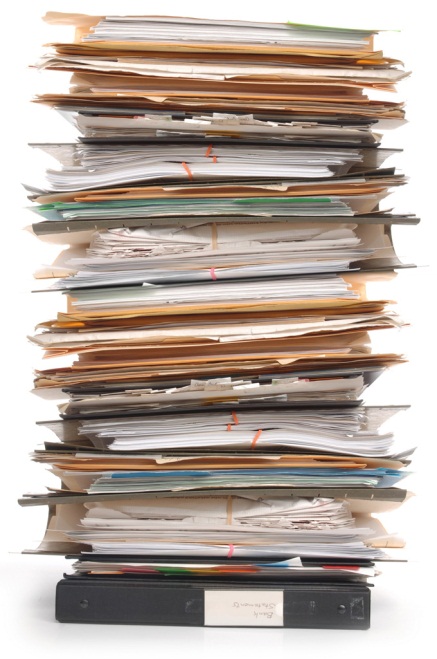 62,2 mld. Kč
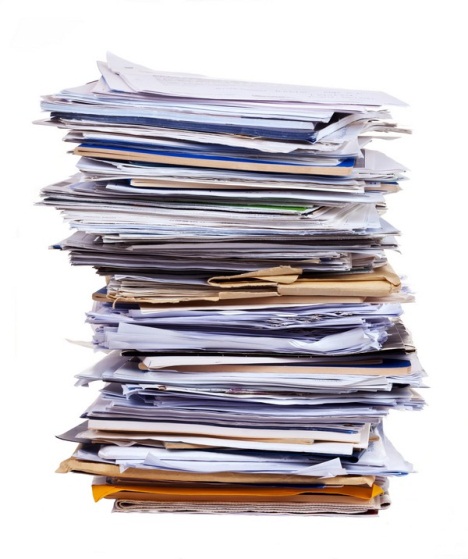 51,5 mld. Kč
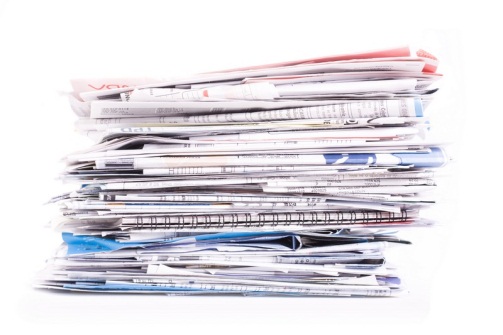 [Speaker Notes: Podpora podnikání je rozhodně prioritou, kterou máme s hlavním městem společnou.

Speciálně v době, kdy je ekonomika poměrně nejistá, považuje Ministerstvo průmyslu a obchodu a potažmo také vláda za klíčové, abychom vytvářeli podmínky příznivé pro podnikání.

Jedním z nejjednodušších, ale zároveň také jedním z nejúčinnějších způsobů, je jednoduše eliminovat překážky, které stát staví do cesty svobodnému podnikání. Proto je jednou z priorit Ministerstva průmyslu a obchodu snižování administrativní zátěže.

Ta se oproti roku 2005 snížila už o 16 procent a podnikatelé díky tomu ročně spoří přes 12 miliard korun. Předseda vlády Petr Nečas se před nedávnem přihlásil k cíli omezit administrativu celkem o 30 procent do roku 2014.

Můžu zmínit například novelu živnostenského zákona, která od pololetí letošního roku znamená například to, že živnostníkům stačí nahlásit, že vždy podnikají na svojí adrese a pokud se stěhují, nemusejí už zvlášť obíhat několik úřadů, protože stát si potřebné informace sám najde.]
Jedno konzultační místo pro podnikání
Jednotná kontaktní místa (JKM)
rady podnikatelům při startu podnikání v EU

Product Contact Point (ProCoP)
pomoc při uvádění nových výrobků na trh

SOLVIT
řešení chybných rozhodnutí správních orgánů
online kontaktní místo na www.Businessinfo.cz
[Speaker Notes: Jednoduché podnikání je samozřejmě také o tom, abychom podnikatelům srozumitelně pomohli překonat tu administrativu, kterou se přece jenom ještě odstranit nepodařilo.

Kolegové přede mnou ukazovali vzhled budoucího kontaktního místa. Ministerstvo průmyslu a obchodu v tomto ohledu provozuje tři systémy – SOLVIT, který řeší chybná rozhodnutí správných orgánů v jiných zemích EU, ProCoP, který radí, jak prodávat svoje výrobky v zahraničí nebo doma, a pak také Jednotné kontaktní místo, na kterém si podnikatelé můžou vyřídit všechny formality týkající se jejich podnikání takříkajíc u jednoho okénka.

Všechny tři tyto služby provozujeme jako jediní v Evropské unii opravdu jednotně, takže podnikatel vůbec nemusí vědět, do kterého systému zrovna jeho dotaz spadá, protože jednoduše dostane svoji odpověď. Kdekoli jinde v EU musí nejdřív zkoumat, na koho se vůbec obrátit.]
Nová kohezní politika 2014+
Národní rozvojová priorita:
„Konkurenceschopná a udržitelná ekonomika 
založená na znalostech a inovacích“

Priority ministerstva průmyslu a obchodu:
rozvoj podnikání založeného na podpoře výzkumu, vývoje           a inovací
rozvoj infrastruktury a služeb podporujících podnikání ve znalostní ekonomice a internacionalizace podnikání
udržitelné hospodaření s energií a rozvoj inovací v energetice
[Speaker Notes: Všechno, o čem jsem zatím mluvil, souvisí s naší klíčovou prioritou – podporou inovací a moderního a jednoduchého podnikání. Právě na to se chceme zaměřit i do budoucnosti.

Cestu do roku 2020 určí nová politika podpory podnikání, na které v současné době pracujeme. Vládě ji předáme nejpozději v září letošního roku.

Hlavní součástí tohoto dokumentu je vymezení oblastí, které budeme chtít podporovat z evropských fondů do dalších let. Ale nejenom to, protože v tomto dokumentu se zaměříme i na případnou podporu z národních programů.

Materiál už teď pravidelně konzultujeme s podnikatelskými svazy a dalšími organizacemi, nicméně rád bych využil této příležitosti a pozval ke konzultacím i přímo jednotlivé podnikatele – pracovní verzi tohoto dokumentu k veřejným konzultacím chceme představit v závěru prvního čtvrtletí letošního roku.]
Co můžeme udělat pro podnikatele?
Operační program Podnikání a inovace

počet registračních žádostí: 	16 569 projektů
objem registračních žádostí: 	205,2 miliard Kč

rozhodnutí o podpoře pro:		6 515 projektů
objem přislíbené podpory:		54,3 miliard korun

Program nemá problém s tím, že by se podporu nepodařilo rozdělit
[Speaker Notes: Jestliže tedy připravujeme novou kohezní politiku na roky 2014 – 2020 je potřeba říct, že Praha má současně štěstí i smůlu v tom, že už nesplňuje kritéria Evropské unie proto, aby na jejím území bylo možné čerpat náš Operační program Podnikání a inovace.

Řada dílčích programů v rámci Operačního programu nicméně umožňuje zrealizovat projekt jinde v ČR, ačkoli firma může reálně podnikat i na území Prahy. Třeba vývojová centra v jednoduché dojezdové vzdálenosti do hlavního města nejsou žádnou výjimkou.

Ministerstvo průmyslu a obchodu tady musí balancovat zájmy na rozvoj České republiky jako celku se zájmy podnikatelů, tak samozřejmě i se zájmy hlavního města jakožto největšího českého sídla. A myslím, že se to daří docela dobře.

O tom ostatně svědčí to, že podnikatelé do Operačního programu už přihlásili projekty za více než 200 miliard korun. Do konce roku 2011 měly přislíbenou podporu projekty za více než 50 miliard korun. Potěšující je, že zatímco v některých jiných Operačních programech se musejí potýkat s problémy, jestli se jim vůbec program podaří celý vyčerpat, u nás často řešíme spíš výrazný převis poptávky nad nabídkou.]
Proplácení OP Podnikání a inovace po letech
cíl 2012:proplatit 15 mld. Kč
Celkem 2007-11
cca 26,3 mld. Kč
[Speaker Notes: Celkem jsme tak podnikatelům vyplatili už přes 26 miliard korun. Navíc se jasně zlepšuje rychlost proplácení podpory. Jestliže se ještě před dvěma lety podnikatelé ptali, jestli jim opravdu stihneme všechnu podporu z Operačního programu vyplatit, pak myslím, že dnes jsme na jasně úspěšné cestě.

Poslední peníze musíme z Operačního programu proplatit do roku 2015. Současným tempem se odvážím tvrdit, že Ministerstvo bude i tentokrát nejméně stejně tak úspěšné, jako u minulého Operačního programu, který si podnikatelé rozdělili z 99 procent.

Pro letošní rok tak počítáme s tím, že podnikatelům proplatíme 15 miliard korun.]
MPO: moderní podpora podnikání
seed fond růstového kapitálu
EU posílený venture kapitálový fond



CzechEkosystem
vyhledávání a podpora podnikatelů s dobrými nápady
vzdělávání a praktické školení pro podnikatele

CzechAccelerator
pobyt ve špičkovém podnikatelském centru na několika místech planety
sídla: západní a východní pobřeží USA, Singapur, Izrael, Švýcarsko.
soukromý kapitál
min. 30 %
veřejný kapitál
max. 70 %
[Speaker Notes: Podpora od Ministerstva průmyslu a obchodu přitom může mít mnohem sofistikovanější podporu, než formu dotací. Ostatně právě takové moderní nástroje budou zřejmě tvořit podstatnou část podpory v novém programovacím období, o kterém jsem před chvilkou mluvil.

V současné době proto intenzivně pracujeme na spuštění takzvaného seed fondu, neboli fondu růstového kapitálu. S jeho pomocí bude stát přímo investovat do vysoce inovativních soukromých firem. Vždy to ale bude dělat ruku v ruce s jiným soukromým investorem. Dnes u nás totiž prakticky neexistuje soukromý rizikový kapitál, který by investoval do opravdu těch nejmenších firem. Tohle my změníme.

Se Seed fondem souvisí projekt CzechEkosystem. Ten bude do určité míry fungovat jako přípravka pro seed fond. Najde a pak také vyškolí lidi se zajímavými nápady tak, aby kolem svého inovativního produktu dokázaly vybudovat silnou firmu.

Kromě toho dál pokračuje náš projekt CzechAccelerator, který se ze Silicon Valley postupně rozšířil také na východní pobřeží USA, do Singapuru, Izraele a do Švýcarska. Připomenu, že ten nabízí podnikatelům možnost strávit za velmi přívětivých nákladů čas právě v jednom z těchto center, a výrazně tak vylepšit svůj produkt a třeba se poohlédnout po nějakém investorovi.

Z pohledu Prahy platí, že i tyto projekty mají vůči pražským firmám určitá omezení, protože jsou financované z evropských zdrojů. I tady ale platí, že naší prioritou je rozvoj České republiky jako celku a CzechAcceleratorem už několik pražských firem prošlo.

Jestliže tedy dnes pomáháme firmám proniknout třeba do zmíněného Silicon Valley, já chci věřit, že nejsme tak daleko od chvíle, kdy by se o založení podobné formy Acceleratoru mohly zajímat zahraniční agentury v České republice. Potenciál na to rozhodně máme a je naší snahou tenhle potenciálně maximálně využít a podnikání co nejvíce usnadňovat.]
Děkuji za pozornost
Děkuji za pozornost